“Orientation Workshop on Outcome Based Accreditation”
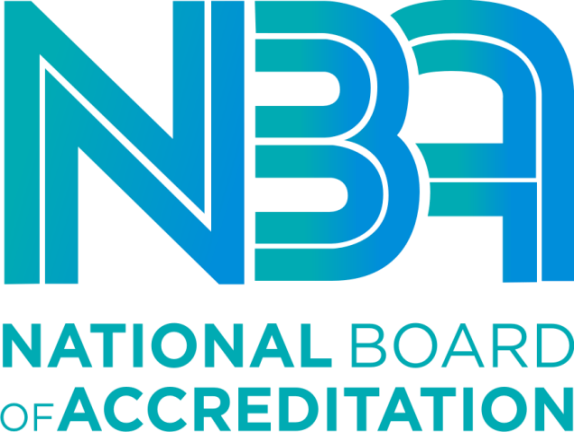 Role & Responsibilities of Chairman
Team Leader/Chairman:
Lead the evaluation team
Chair Team meetings
Chair Exit meeting
Spokes person for the Team
Harmonise comments from team members while preparing report
Collate Team inputs from review of Self-Study-Report and request clarification or further information
Role & Responsibilities of Chairman
Team Leader:

Conduct a pre-visit meeting with all evaluators on day zero of the visit

Initiates discussion on the observations made after going through SAR in the pre-visit meeting

Prepares a list of documents to be verified, questions to be raised and information to be obtained from the institution/department

Collects pre-visit report from each evaluator

Ensures adherence of visit schedule 

																             	Contd....
Verifies institutional record regarding constitution of GC, Proceedings, Finance, List of faculty members, non-teaching staff, their salaries, safety and security related matters etc
	
Conducts a meeting of all the experts in the evening for sharing their observations during the day and also preparing additional list of documents/evidences to be obtained.

Chairs meetings with the stakeholders in the institute

Conducts a meeting in the evening of second day and complete the evaluation process and finalize the report based on the evidences collected, interaction with stakeholders and reliable documents produced

Sign and be responsible for evaluation report
            


								             Contd....
Conducts exit meeting on day three with head of the institution 

Ensures no discussion on the findings of the outcome of accreditation

Presents orally strengths and weaknesses of common facilities in the colleges while experts present details of the respective program strengths and weaknesses

All other aspects of the outcomes of visit are confidential and not to be leaked at any place under any situation

Provides a chance to the institute to continue with the accreditation process or withdraw the application for any program(s)

In case of withdrawal, ensures that it is given in writing by the head of the institution there itself.
Desirable Attributes of Chairman
Good professional standing

Expertise in subject matter and/or accreditation system & process

Professional approach

Leadership skills

Communication skills – Listening in particular
Role & Responsibilities of PEV
Team Members, including Chairman

Evaluate programme together with Team Leader

Familiar with accreditation system in general

Well-versed with accreditation criteria

Good understanding of outcomes-based system and assessment

Go through self study report

Thorough evaluation of criteria and outcomes

Professional approach, unbiased, free of conflict of interest

Committed full-time during accreditation visit, focused
Attributes of Program Evaluators
Enthusiastic volunteer
Technically competent
Well-regarded
Effective communication
Listening skill
Interpersonal skill
Team-oriented
Professional approach
Courteous
Time management
Organized
Conflict of interest
Definition of possible conflict of interest:
have financial or personal interest in the university/institution; or

have or have had a close, active association with the programme or faculty/school in the university/institution.  Close or active association are, for example:

Employment, as staff or consultant;
Attendance, as student at the faculty/school;
Receipt of honorary degree from the faculty/school;
Membership of a board of the university or any committee advising on the programme being accredited.
The DO’S
What the PEVs looks for?
PEVs are sent to evaluate programs, certifying that they satisfy the criteria stipulated

They look for evidences that the required criteria are met

They identify strengths, concerns, weaknesses and deficiencies
During Campus Visit
Discuss issues of concern 

Interview Dean, HOD, management team, faculty, alumni and students to assess:

Morale, attitudes and motivation
Institutional and industry support
Theoretical and practical aspects of curriculum

Review of examination papers, student reports, instruction materials

Exit meeting –present program strengths and weaknesses
Major focus during visit
Quality assurance processes, including internal reviews

Entry standards for admission of students

Qualifications, enthusiasm, workload of faculty

Facilities

Industry participation

Title of a programme as shown on graduate’s certificate and transcript
The DON’Ts
DON’Ts
Don’t keep on talking most of the time

Don’t waste time listening to presentation of information already well-documented (e.g. in self-study report)

Don’t give solutions/advices to problems identified – no need to tell how you would have run the program 

Don’t compare with your own institution /program

Don’t group diverse stakeholders in a joint feedback session, e.g. employers, alumni and parents all together
DON’Ts
Don’t group HOD, senior Professors and junior staff in a single session for faculty feedback

Don’t engage in non-accreditation activities during the campus visit

Don’t be aloof, abusive – but should be assertive at times

Don’t be overly fault-finding – adopt a balanced assessment of strengths and weaknesses
DON’Ts
Don’t engage in bean-counting – rather look at the bigger picture & the outcomes

Don’t examine all thoroughly – sufficient samples are good enough

Don’t engage in conflict-of-interest activities
Guidelines
The evenings of the visiting team are deliberately kept free of activities to enable the team to complete the writing of the report.

It is extremely important to note that the visiting team members do not indicate to the institution whether they would accredit or not accredit the programme and that the report is strictly confidential.

After the conclusion of the exit meeting, all contacts of the institution should be through NBA only. If Institution contacts the team members, they should be advised to contact NBA.
Assessment by the Experts and the Chairperson should be holistic and fair.

Each cell shall be filled with any one observation Y for compliance, C for concern, W for weakness and D for deficiency and should be consistent with corresponding points awarded.

Finding must be filled in ink in each and every cell in Program Evaluation Worksheet. If there is any crossing, the same must be counter signed by both the experts.

Avoid subjectivity in awarding marks as far as possible.
NBA makes travel arrangement for the team members including accommodation and travel to or from the campus where the program is delivered through the authorized travel agencies.

NBA requires every team member to exhibit the highest standard of professionalism, honesty and integrity. 

ET members must be objective and truthful in reports, statement and testimony.
ET member must strictly adhere to visit schedule.

ET members must avoid socializing event during the accreditation visit.

ET members shall not solicit/accept gratuities from the institutions.

The visit should be conducted in a very polite and cordial atmosphere.

The behavior and attitude must not be authoritative and humiliating for the Institute.
Thank you
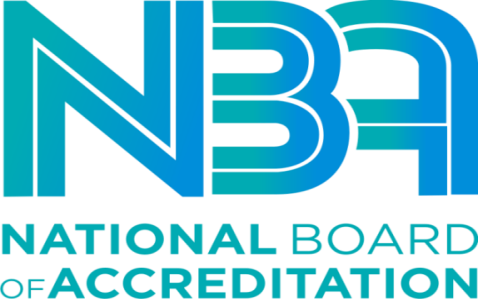